Cuba
Folami mack
Full name: Republic of Cuba
Population: 11.2 million (UN, 2011)
Capital: Havana
Area: 110,860 sq km (42,803 sq miles)
History
British
Spain
United States
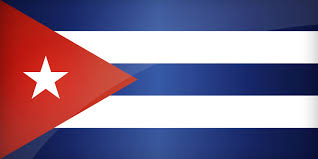 Fidel Castro
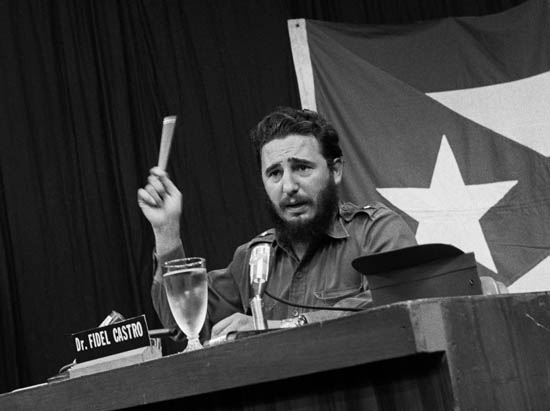 https://www.youtube.com/watch?v=ZW_EaUN080Y
Business
GDP: 68.23 billion USD 
Agriculture: 3.8%
Industry: 22.3%
Services: 73.9%
Labor Force
Agriculture: 19.7%
Industry: 17.1%
Services: 63.2% 
Unemployment rate: 4.3% (2013 est.)
Business
Agriculture : sugar, tobacco, citrus, coffee, rice, potatoes, beans; livestock

Industries: petroleum, nickel, cobalt, pharmaceuticals, tobacco, construction, steel, cement, agricultural machinery, sugar

Services : Medical
Business
- Meetings- Time Management- Entertainment
Communication
Verbal 	
Family
Politics
Persuasiveness 									
Nonverbal	
Personal Space
Greetings
Eye Contact
Languages
Spanish
Creole 
Lucumi
Education
Literacy Rate
total population: 99.8% male: 99.8% female: 99.8%
Holidays
January 1st : Liberation Day
July 18 to 27: Santiago De Cuba
Good Friday
December 25th : Christmas
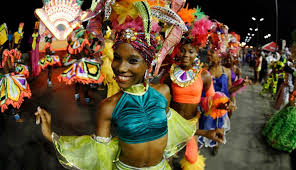 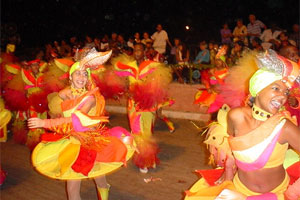 Food
Moors and Christians (Black Beans and Rice)
Fried Plantains
Ajiaco
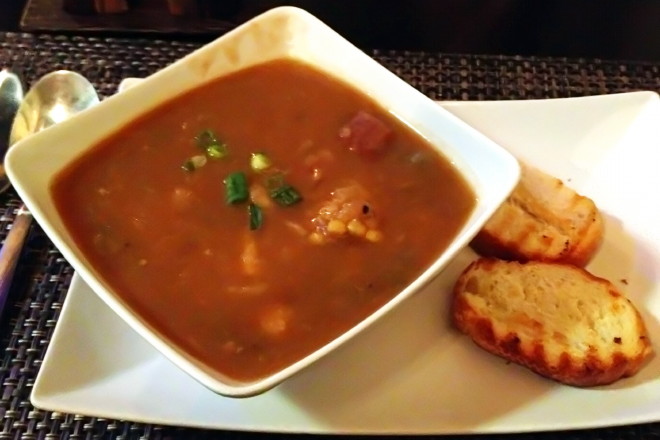